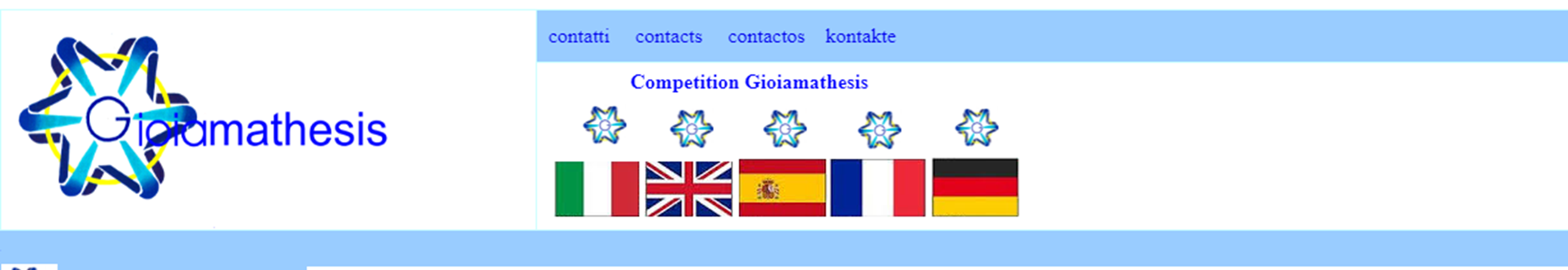 Anche quest’anno il nostro Istituto Comprensivo ha partecipato alla
XXX olimpiade dei giochi logici linguistici matematici 
competizione plurilingue scientifico-matematica, finalizzata all'apprendimento ed insegnamento della matematica secondo esperienze volte alla costruzione di processi di pensiero e unità dei saperi
La competizione, aperta a tutti gli studenti di scuola italiana ed estera di ogni ordine e grado, è indetta    nell’anno del cinquecentesimo anniversario di Raffaello Sanzio al fine di  promuovere  l' apprendimento e l'insegnamento della matematica  secondo lo stile didattico di Emma Castelnuovo.